DEMONSTRATION OF SOFT PARTS OF LOWER LIMB PART 3
BY-
Dr. Amber Rana
                                                       JR3
                                                       Department of Anatomy
                                                       King George’s Medical University
Objective :
To identify and describe the various structures of the following region:-
Lateral compartment of leg
Posterior compartment of leg 
Dorsum of foot
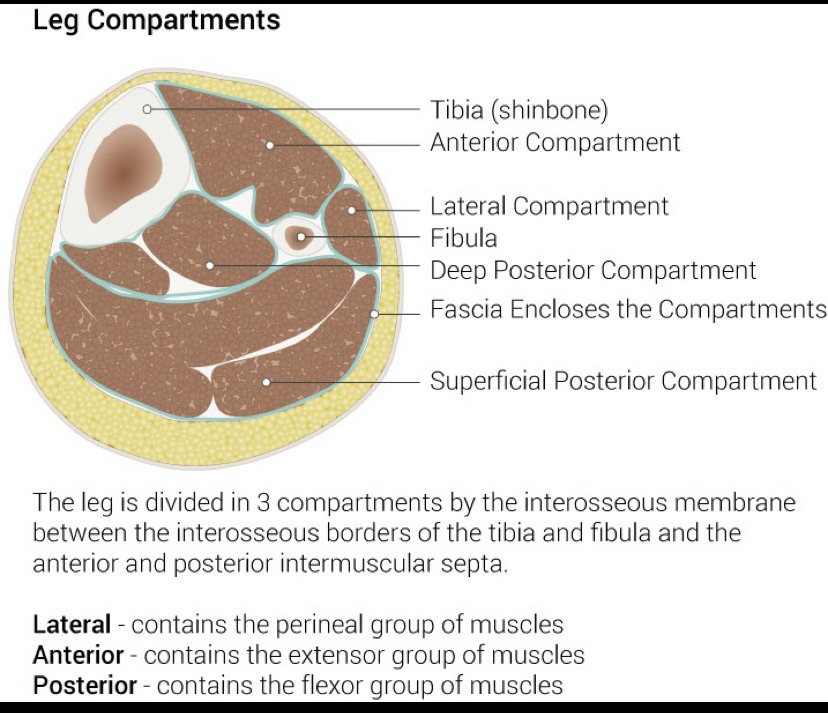 Lateral  Compartment of Leg:
Boundaries: -
anteriorly: Anterior intermuscular septum
Posteriorly: Posterior intermuscular septum
Medial: Lateral surface of fibula
Lateral: Deep fascia
Structures present are:-
Muscles: Peroneus longus and Peroneus brevis
Nerves: Superficial peroneal nerve 
Vessels: Peroneal artery
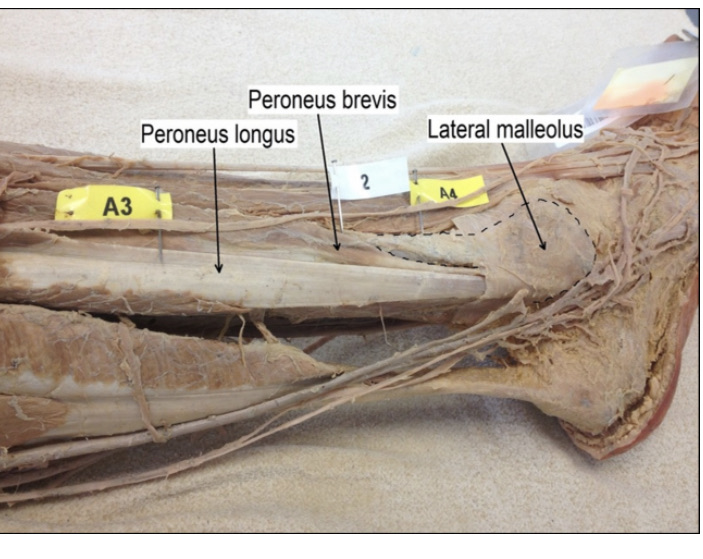 Peroneus brevis
Lateral
malleolus
Peroneus longus
Peroneus Longus
Origin: Head of fibula 
 upper and middle 1/3rd of the lateral surface of shaft of fibula 
Insertion : base of first metatarsal, medial cuneiform.
Nerve: superficial peroneal nerve
Action: Planterflexion, eversion of foot
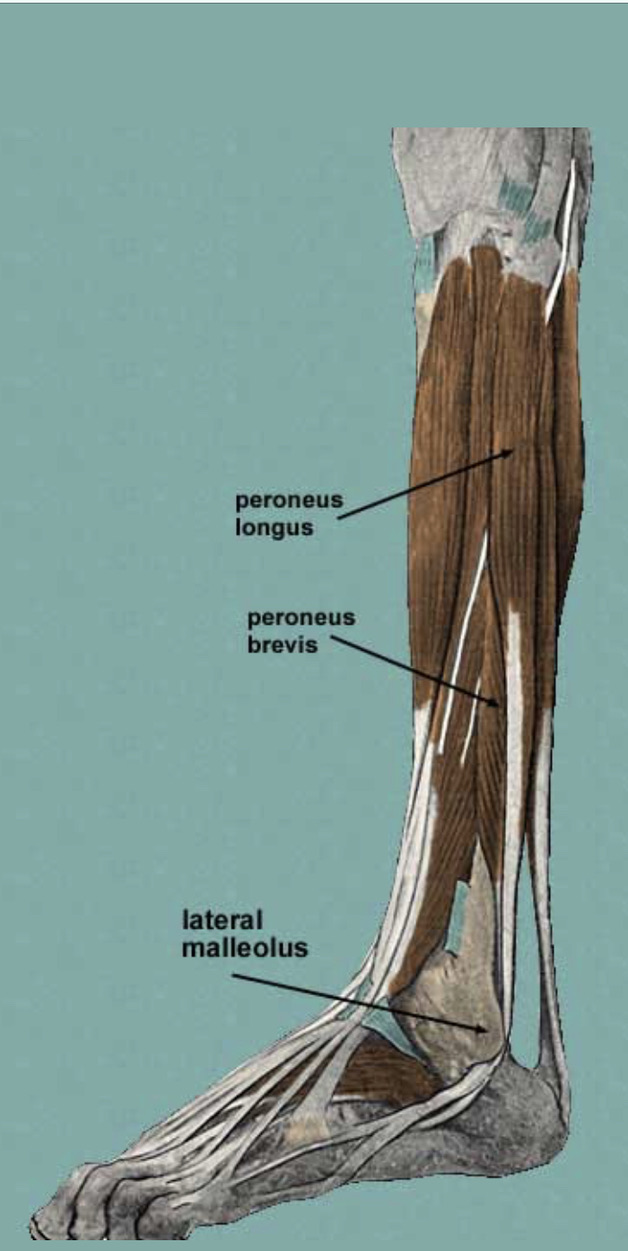 Peroneus brevis
Origin: Anterior half of middle 1/3rd and whole lower 1/3rd of lateral surface of shaft of fibula, Anterior and posterior intermuscular septum
Insertion : lateral side of the base pf the 5th metatarsal bone
vessel :peroneal artery
Nerves: superficial peroneal (fibular)nerve
Action: Planterflexion, eversion of foot
Posterior Compartment of leg
Aka posterior compartment of leg
Subdivided into 3 compartment : superficial, middle, and deep by 2 strong fascial septa
Muscles of superficial compartment : Gastrocnemius, Soleus and Plantaris
Nerve supply: posterior tibial nerve 
Action: planter flexion of foot (Both gastrocnemius and soleus)
                 flexion at knee joint (gastrocnemius)
 Muscles of deep compartment: popliteus,
                                                             FDL, FHL, Tibialis posterior
Lateral head 
Of gastrocnemius
Medial head of gastrocnemius
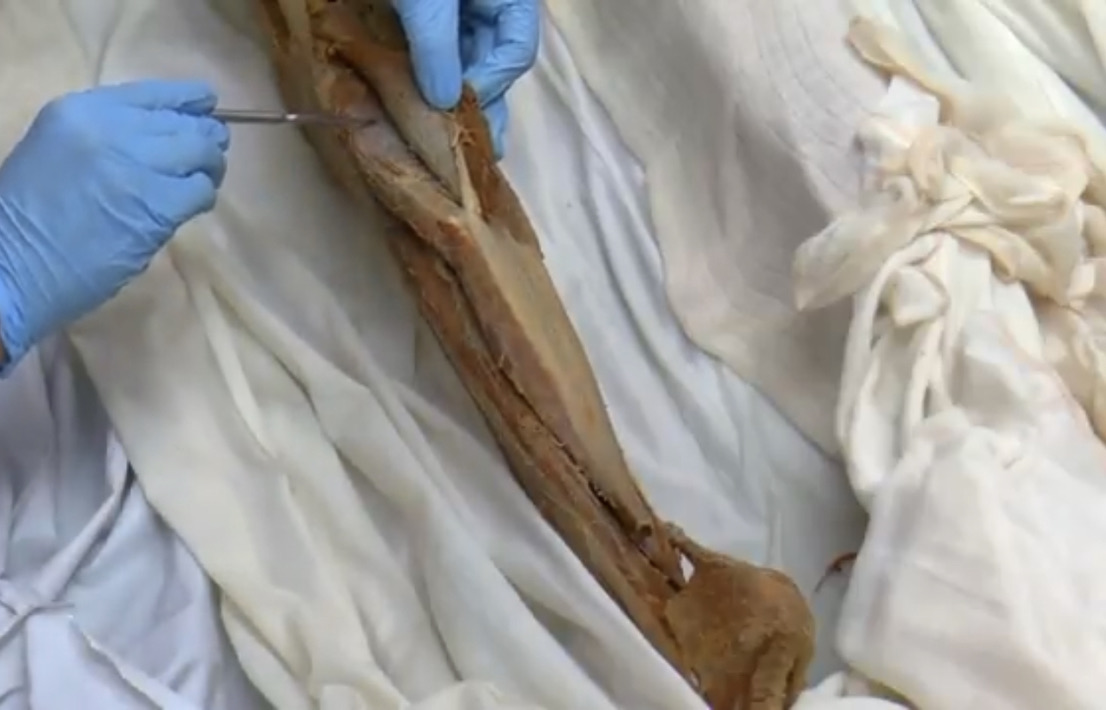 soleus
Proximal
Lateral
Medial
Tendo achellis
Distal
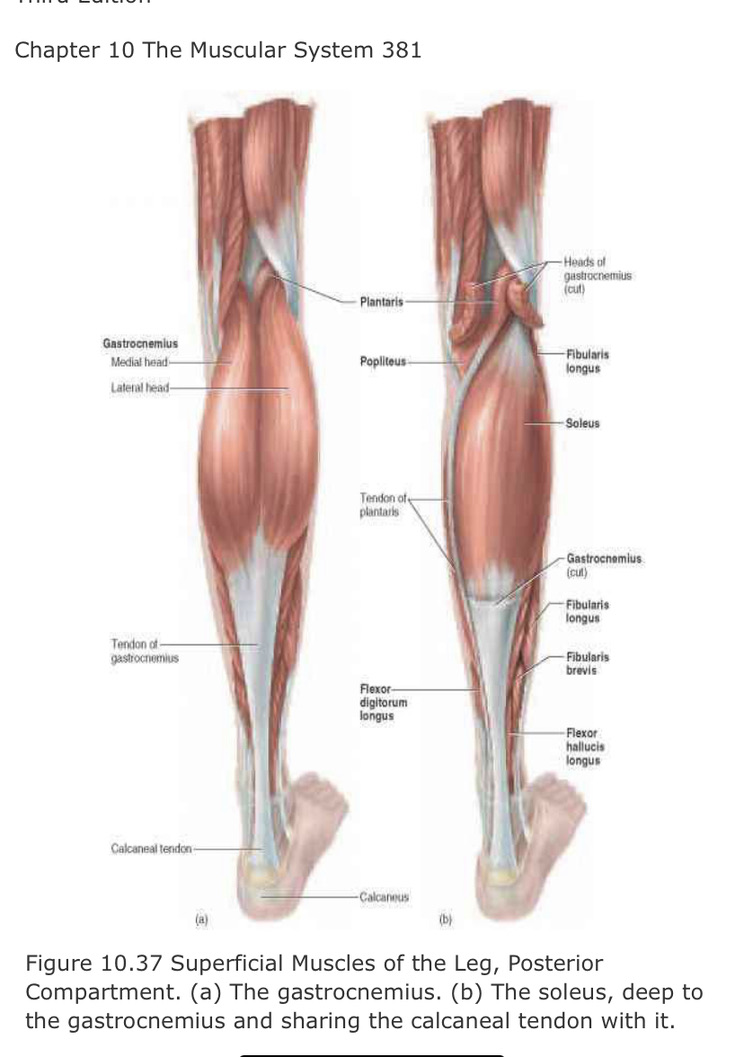 Dorsum of Foot
Small muscle of foot is extensor digitorum brevis present on the dorsal side of foot .Its tendon are deep to the tendons of extensor digitorum longus. Its medial tendon is called extensor hallucis brevis.
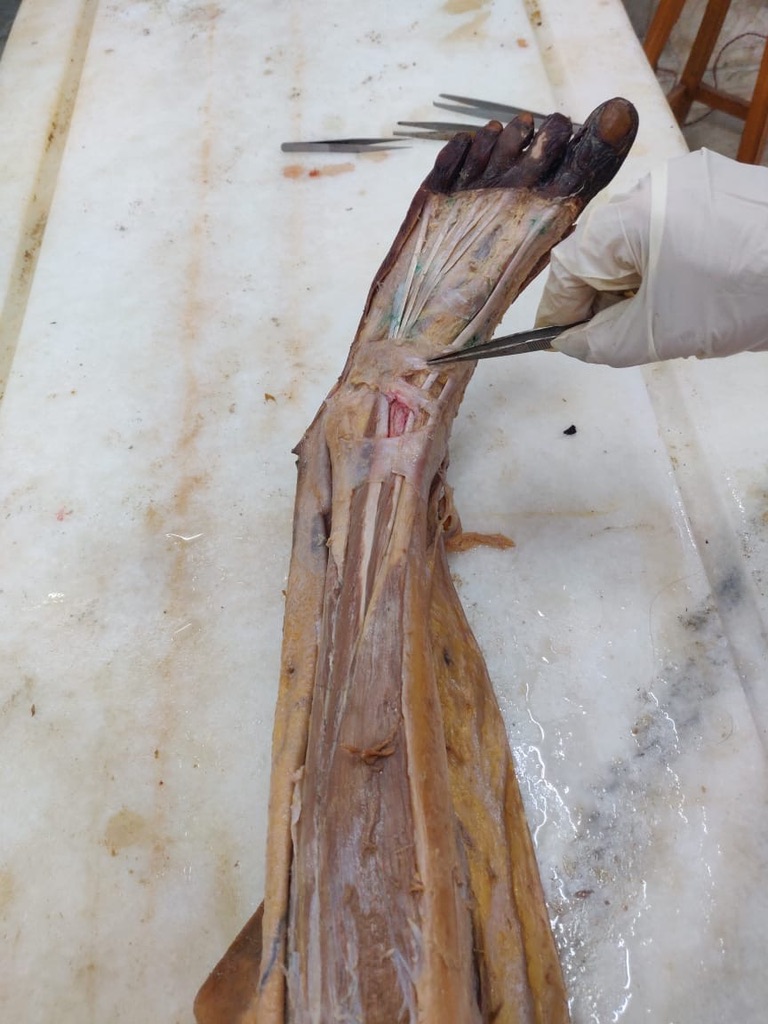 Extensor digitorum longus
Inferior
Extensor 
retinaculum
Extensor Hallucis Longus
Tibialis Anterior
Superior
Extensor
Retinaculum
Thankyou